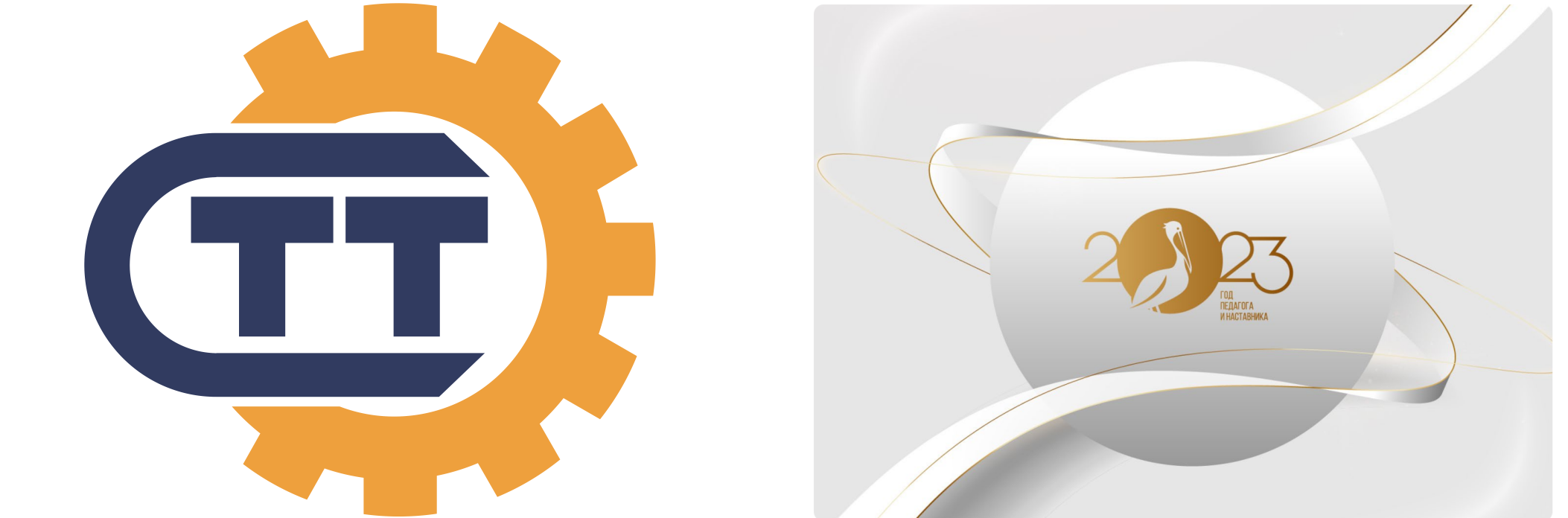 Государственное профессиональное образовательное учреждение
«Сосногорский Технологический Техникум»
Приготовление горячего завтрака
Сосногорск, 2023
Для изготовления сырников подготавливаем необходимые продукты
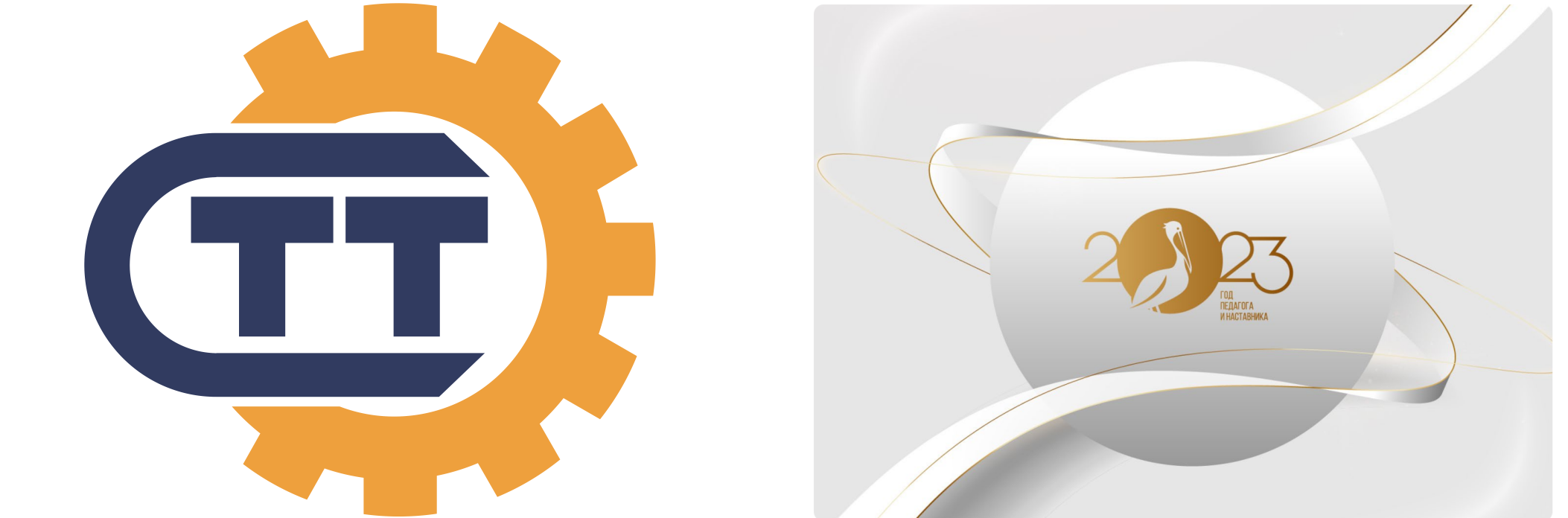 В творог добавляем все необходимые ингредиенты и замешиваем тесто
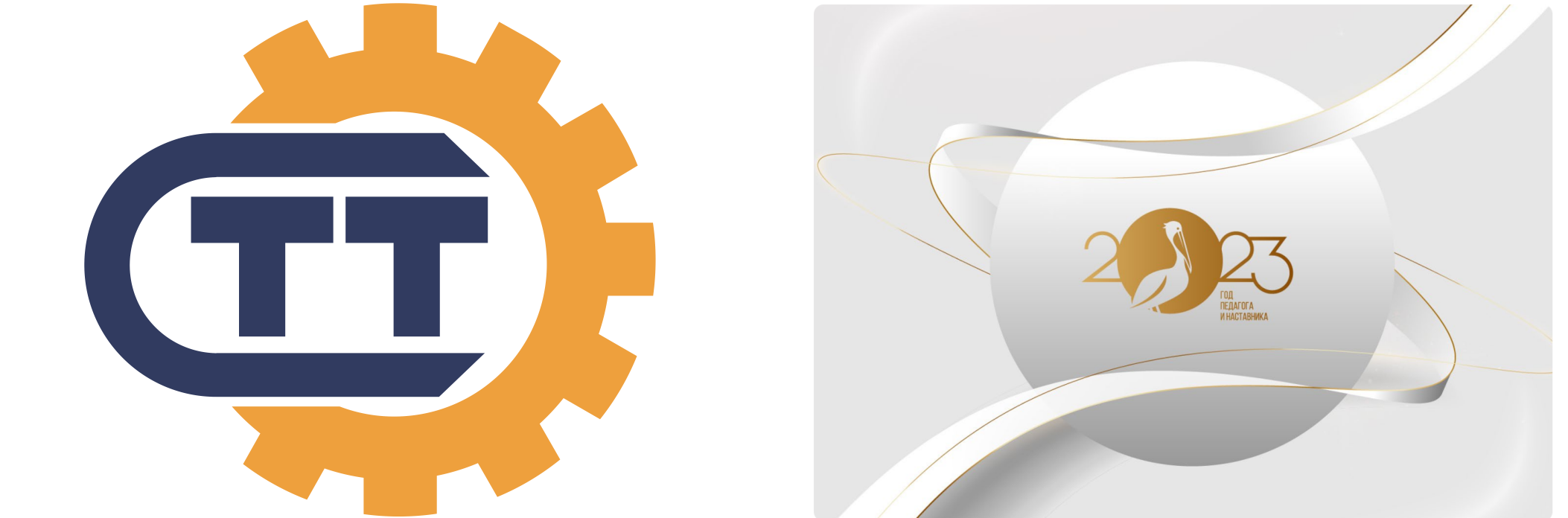 Из готового теста формуем заготовки сырников
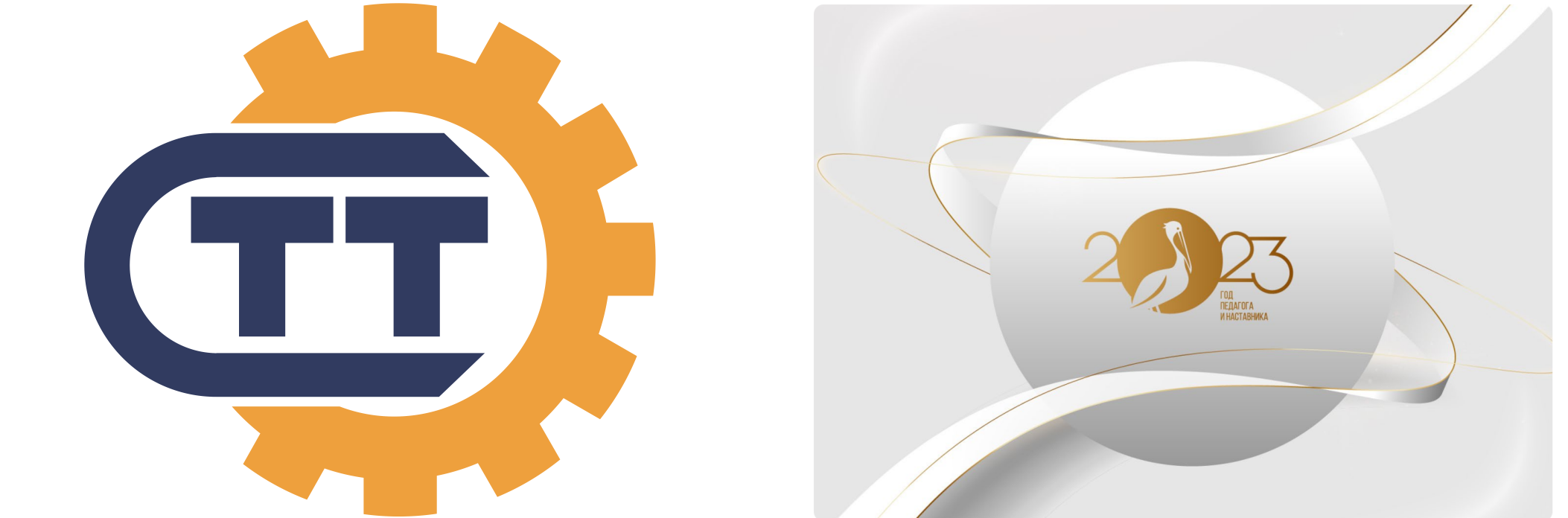 Полученные заготовки обжариваем на растительном масле  с двух сторон до золотистой корочки
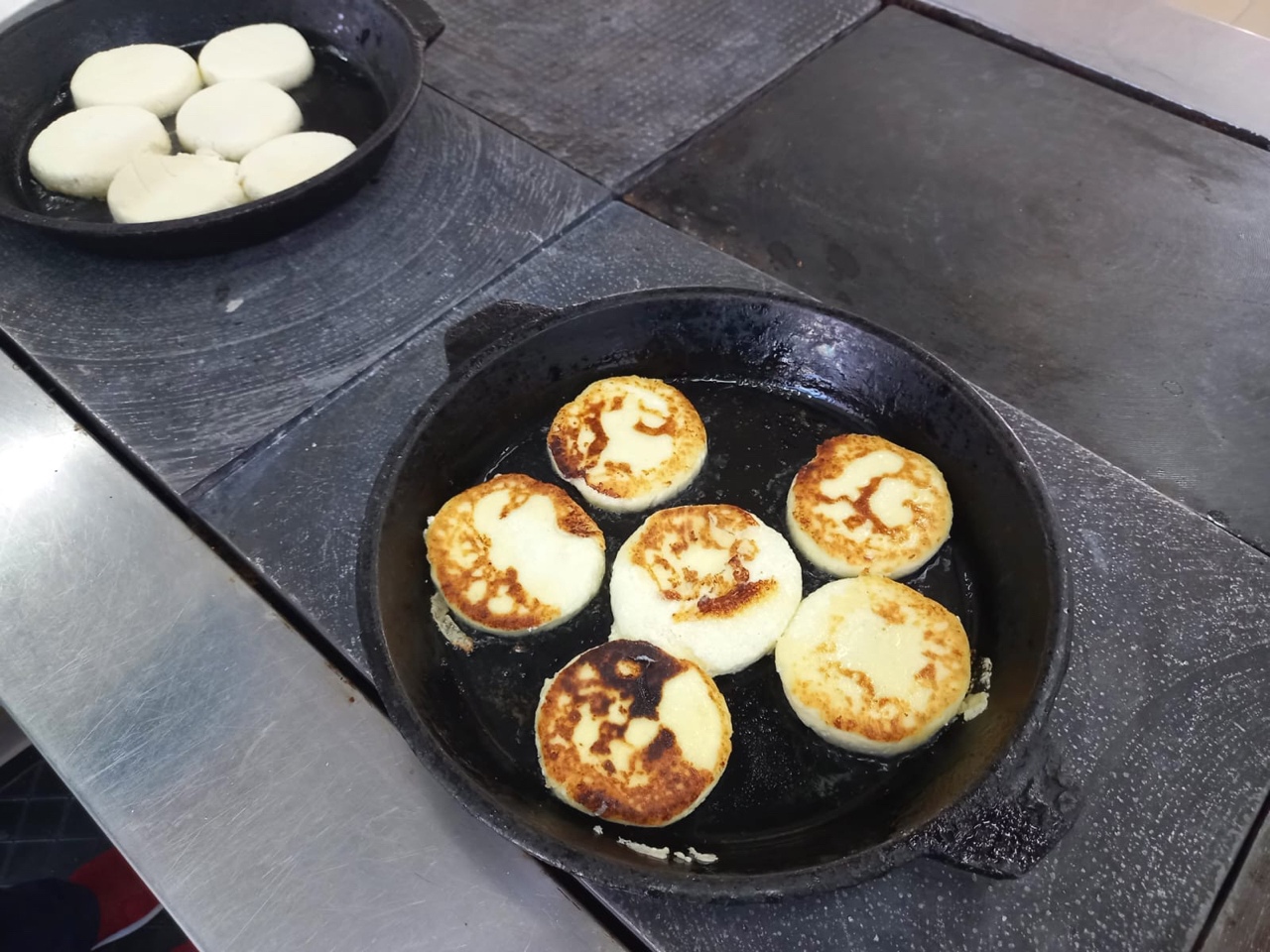 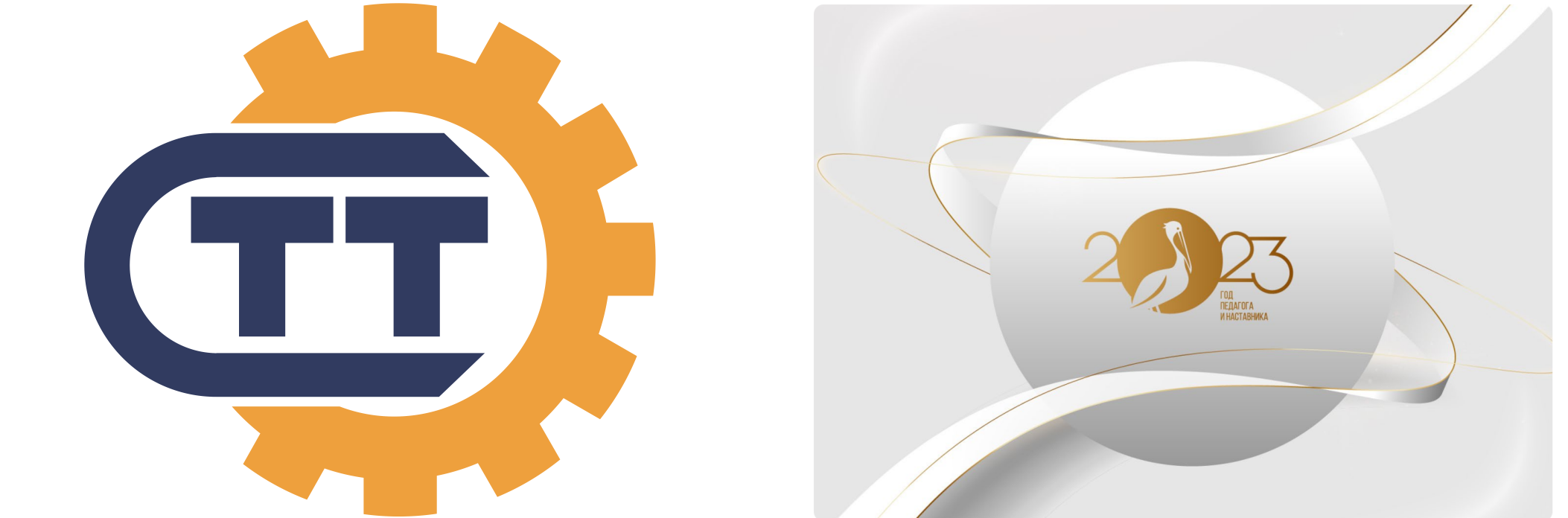 Обжаренные сырники помещаем в жарочный шкаф при t 180° на 5-7 минут
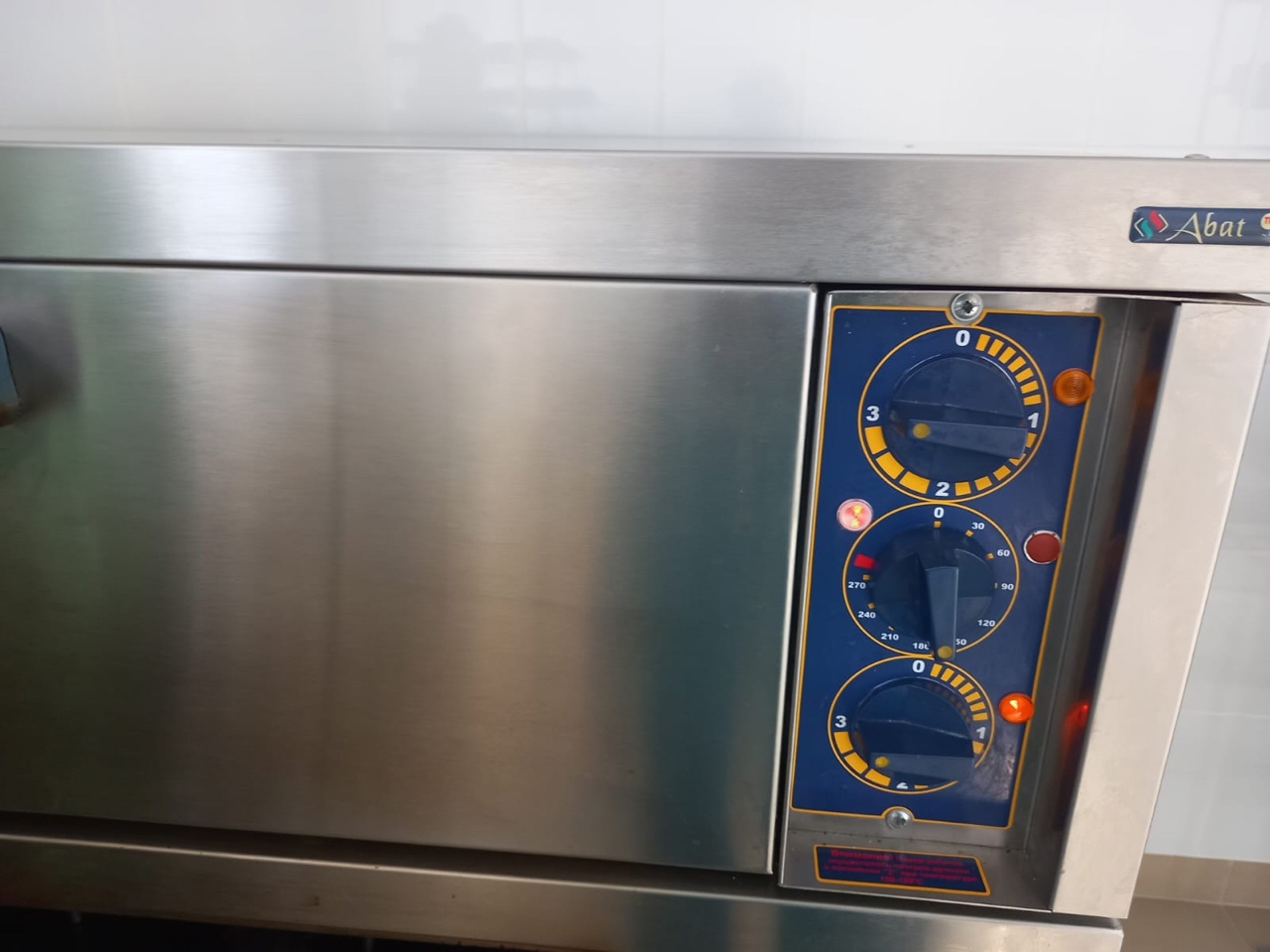 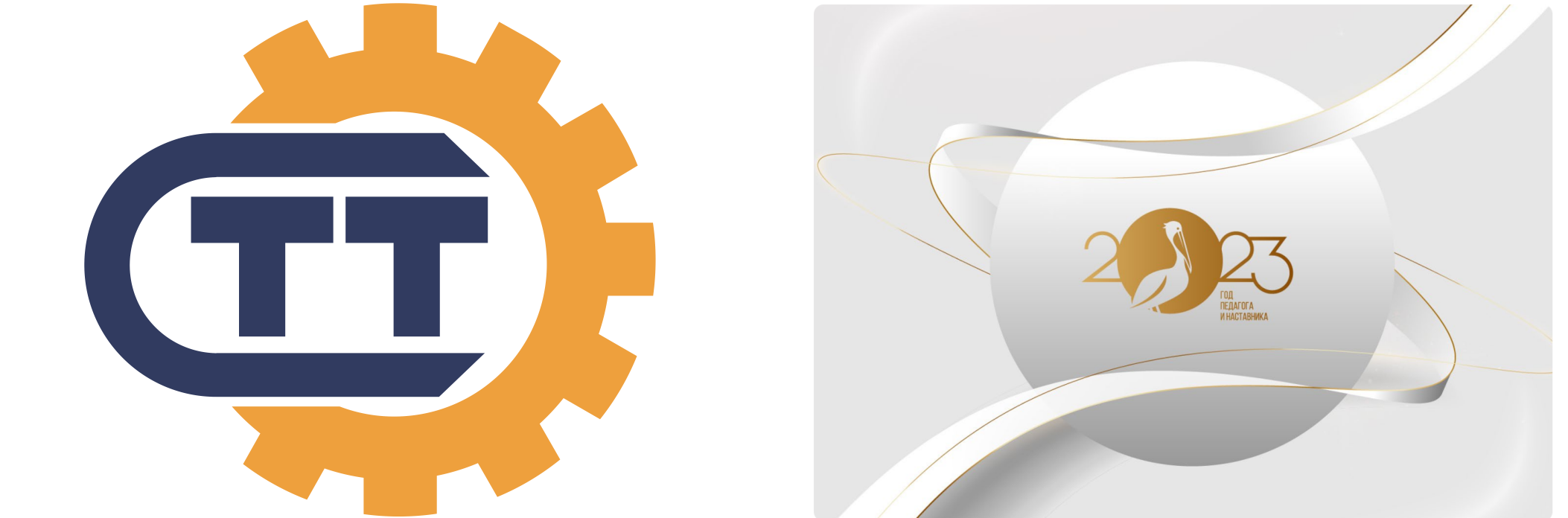 Готовые сырники подаём со сгущённым молоком     Приятного     аппетита!
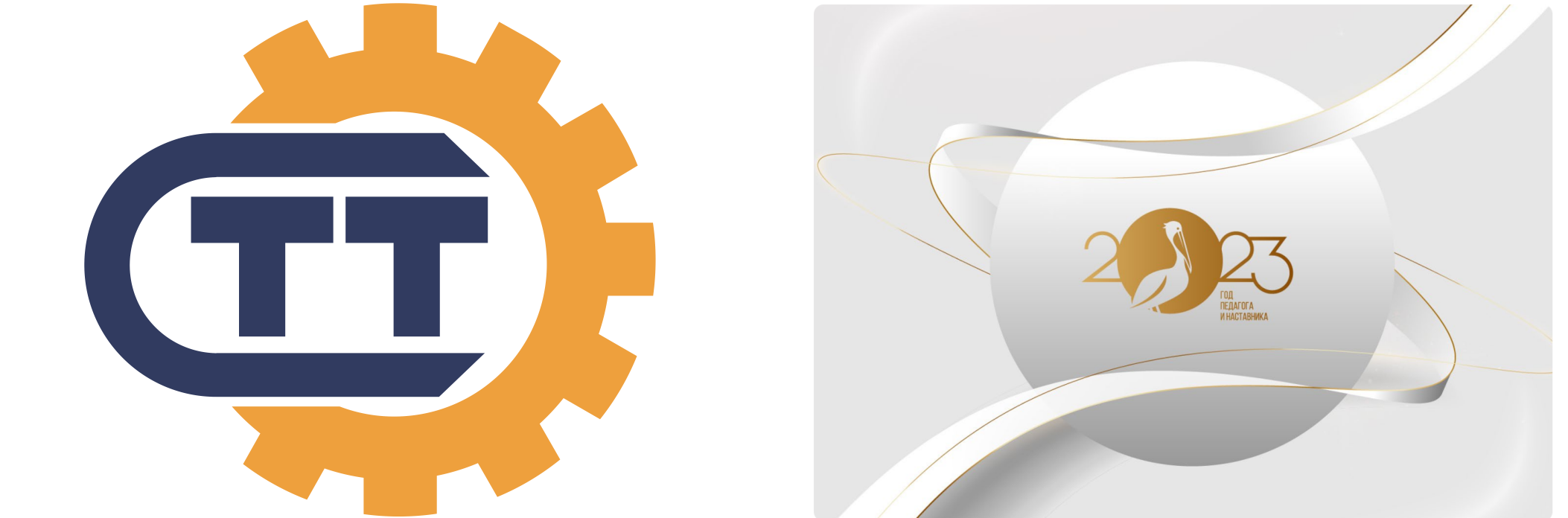